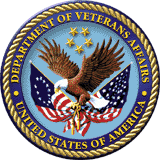 Compensation Service Benefits Delivery at Discharge (BDD) and Integrated Disability Evaluation System (IDES) Conference Call
Briefed by: 212A
Name/Title: 212A Staff
Date:  September 10, 2019
Agenda (1 of 4)
Introduction

Topics for Discussion
DoD SAFE 
ERB-S Discontinued; ERB Updated
Exception to MST Checklists Requirement
2
Agenda (2 of 4)
IDES Specific Topics
Handling IDES Cases with Previous STRs in VA Possession
Determining the Effective Date in NAD IDES Cases 
No Requirement for DRAS Notification to MSC of 
Proposed Rating Completion 
IDES Summit 
DRAS Reminders to MSCs 
686C and Other Forms 
Current IDES Program Timeliness
3
Agenda (3 of 4)
VTA Reminders
VTA v.2.4.4  

BDD Specific Topics
Secondary Action Required Tracked Item 
Veterans Service Organizations and BDD Claims 
Documents Scanning 
BDD In-Service Rating Decisions and Service 
Verification/STRs Development 
Current BDD Program Timeliness
4
Agenda (4 of 4)
TMS #

BDD/IDES Coaches Call

Next Teleconference

Open Floor
5
Reminder: Slides are used to show the Topic, and start discussion, however, slides do not show all the information associated with the topic. The Read Ahead is the official document.
6
Topics for Discussion
7
DoD SAFE
See Read Ahead
8
ERB-S Discontinued; ERB Updated
The ERB-S tool has been discontinued.  lll.iv.3.A.10.b now stipulates that claims processors requesting examinations via EMS must use the Supplemental Language Matrix to identify the types of claims that require supplemental language and find the required language to be added to the exam request.  
Some common claim types that require supplemental language are listed below.  (refer to lll.iv.3.A.10.b for a complete listing)
 peripheral nerve examination
 musculoskeletal joint examination
 examination of female claimants for systemic illness
Important: When requesting a SHA exam, if any of the specific claim types shown in lll.iv.3.A.10.b are indicated on the exam request, the special language must be added (regardless of whether the body-system specific DBQ was specifically request).
9
Exception to MST Checklists Requirement
As indicated in III.i.2.D.4.c. and discussed on the May Call, it is not necessary for MSCs to develop for stressors in PTSD claims from AD IDES participants. III.i.2.D.4.c further stipulates that MSCs must refer cases to the MST coordinator only in the limited cases that require stressor development (typically limited to cases involving NAD participants). As indicated during the May Call, this guidance is equally applicable to BDD claimants. 
lll.iv.4.O.3.g was recently updated to indicate that in any rating decision addressing an MST related condition, three MST related checklists (primarily concerned with stressor verification) must be completed and uploaded to the claims folder.  However, in consideration of the special circumstances of Pre-Discharge claims, which prevent the need for stressor verification, Comp Service and OFO have determined that an exception to the MST checklists requirement is warranted in cases involving: 
AD IDES participants and
BDD participants
Important:  Use of the MST checklists remains mandatory in MST claims from IDES participants serving in the NG/R who are NAD.  
The rationale for this exception is as outlined in III.i.2.D.4.c: Pre-Discharge claimants will receive in-service VA examinations. An in-service diagnosis of PTSD (or other MST-related condition) would be sufficient to support a grant on a direct basis. Alternatively, VA examination results showing no diagnosis would also make stressor development unnecessary. 
This exception is effective immediately; an update to lll.iv.4.O.3.g to acknowledge this exception is forthcoming. OFO will also send out notification regarding this topic to the field for distribution.
10
IDES Specific Topics
11
Handling IDES Cases with Previous STRs in VA Possession
PEBLOs are generally responsible for providing all STRs for current and previous periods of service (POS) as part of a compete IDES referral package—except when the prior STRs are in VA possession  
Note: If a SM was immediately assigned to a Reserve unit after being released from AD, his/her service department should have sent the SMs STRs to that unit for storage/maintenance.  These records are considered in DoD possession and should be provide with the IDES referral.  
If the PEBLO provides a referral without STRs from a previous POS (and indicates that the records are missing or not in DoD possession), the MSC must determine if the records are in VA possession and take any appropriate action to ensure the records are available in the eFolder.  Required MSC action in these instances is summarized below.
Determine if the records are included in the VBMS eFolder. Records may be in the eFolder if the participant filed a previous VA claim, or as part of the RMC File Bank Extraction Project.
If the STRs are not in the VBMS eFolder, the MSC must determine the end date of the previous POS, and take action according to the table shown in lll.iii.2.B.2.e. 
If records were previously stored at the RMC (but not yet shown in the eFolder): 
 check the RMC Source Material Tracking System (SMTS) Portal to determine the status of the STR, and 
 add tracked items as required by lll.iii.2.l.2.a. 
Note: VBA employees can access the SMTS Portal with their PIV credentials, but must first complete the SMTS Portal Training in TMS, (VA 4472819).  
If records are stored at NPRC, use PIES to request the records as required by lll.iii.2.A.3.h.
12
Determining the Effective Date in NAD IDES Cases
As discussed on the July call, the date of the receipt of the 0819 will serve as the DoC for the EP 689, and in claims from Veterans who are NAD, this same date will generally serve as the effective date of award for all IDES issues (i.e., all issues raised during the initial interview with the MSC).  This policy is specified by lll,i.2.F.2.d (step 5). 
The 0819 (in and of itself) no longer represents a formal VA claim; however, the form continues to maintain the function to preserve an effective date when a formal claim is submitted during the initial IDES interview.  In this respect, the 0819 is similar to an intent to file (ITF). In NAD cases, when a formal clam is submitted at the initial interview, the 0819 is a DOC placeholder, all applicable effective date rules may be applied based on the date of receipt of the 0819. 
	A 0819 does not serve to preserve an effective date if: 
The participant declines to file a VA claim at the initial interview 
For any issues raised after the conclusion of the initial interview 
Note: When a participant indicates an intent to file a VA claim, but is unable or unwilling to return the form immediately at the interview, VA will wait up to 5 days for the return of the application. In these instances, the initial interview is considered “concluded” upon the return of the application or the expiration of the 5 days (whichever occurs first). 
Any issues that are formally claimed after the IDES initial interview are not considered “IDES issues”. In NAD cases, the effective date for these issues will be determined by the date the formal application was received-without consideration of the date of the 0819.
Important: The information regarding effective dates above is applicable to NAD cases only.  In AD cases, the effective date for all issues formally claimed while the participant is serving on active duty, will be the day following discharge.
13
No Requirement for DRAS Notification MSC 
of Proposed Rating Completion
lll.i.2.E.3.m indicates that the DRAS is responsible for providing a copy of the BEL and proposed rating to the MSC. The requirement was meant to ensure that the MSC had a copy of these documents to respond to questions from the PEBLO.  Prior to use of the VBMS eFolder, this meant the DRAS had to email copies to the MSC  

At this time, the requirement to provide these documents to the MSC is considered fully satisfied by the documents’ availability in the eFolder.  There is no further requirement for any additional notice or communication to the MSC  

DRAS employees may have continued the practice of emailing the MSC assigned when the proposed was complete, but have recently been advised to discontinue the practice, as eliminating this action will save time 

It’s understood that MSCs may now be accustomed to this notice, and that some may have put this notice to use as a signal to begin exit interview activity.  However, MSCs are reminded that exit interview action is not tied to the completion of the proposed rating--exit interviews should not be completed until the PEBLO enters the Final Disposition Date in VTA.  Exit Interview completion should be managed using Pending Exit Interview Report in VTA
14
IDES Summit
The Providence DRAS hosted an IDES Summit the week of August 12th

Representatives from Comp Service, Seattle and Providence DRAS’, Northeast and Pacific Districts, the Services and the Coast Guard were on hand

A Lean Six Sigma work group conducted an IDES improvement exercise to improve IDES.  There were also numerous discussions and briefings
15
DRAS Reminders to MSCs (1 of 2)
Small, proactive tweaks in the IDES process can have a large, positive effect on VA’s work and the SMs and Veterans we serve.

1.  Please specify extremity(ies) claimed, i.e. write “right leg” rather than solely “leg” on the VA Form 21-526EZ.
2.  Consolidation of claims: While it is understood that medical background is not there, MSCs should consider counseling SMs when the same condition is being claimed numerous ways.
Example: Back condition claimed 15 different ways. 
3.  Development: If working a National Guard or Reserve case, please assist with service verification / obtaining all relevant orders.  Close tracked items when appropriate.
4.  Provide counseling if the SM is already service-connected for static conditions (Guard/Reserves, generally).
Example: is SM repeating claims from a previous rating decision by which he/she already has a static, highest possible evaluation (tinnitus at 10%, etc.)?
We are not asking MSCs to leap to extremes regarding medical and legal decisions; rather, to advise where and when it makes reasonable sense to do so.
16
DRAS Reminders to MSCs (2 of 2)
5.  Please review the VA Forms 21-0819 / 21-526EZ / 21-4138 claimed conditions with the SM prior to officially filing the claim. Sometimes at VA Exams, the SM indicates surprise by the conditions being addressed. Claims filed should be current, chronic conditions and should be expressly claimed by the SM. When claims are vague or not current and chronic, this raises the possibility of quality errors for the Rater, confusing examination reports, as well as poor service for the SM.
6.  If possible, please produce the same dates of receipt for the respective claims forms (21-0819, 21-526EZ, 21-4138), as this would streamline VA dates of claim/entitlement processing. Please ensure that all claims forms are signed by the SM and uploaded to VBMS.
7.  If the entrance exam is missing, please initiate development to obtain it.
8.  If you notice that the SM is terminally ill, seriously ill/injured, very seriously ill/injured, experiencing financial hardship, and/or homeless, please contact the DRAS so that these cases are on our radar as soon as possible.
17
686C and Other Forms
All personnel should ensure they are not using out-dated forms. The VA Forms website is located at http://vaww.va.gov/vaforms/
18
Current IDES Program Timeliness
As outreach specialists and VA’s frontline contact with SMs and Veterans, it is vital that we are realistic in our communications regarding claims processing times.  Below is the current IDES timeliness data (ADC) as of September 3, 2019
19
VTA Reminders
20
VTA v.2.2.4
VTA v.2.2.4 is scheduled for release on September 15, 2019. VA specific items are in Appendix 1 of the Read Ahead
21
BDD Topics for Discussion
22
Secondary Action Required Tracked Item
BDD claims processors must follow guidance in 1 I.1.C.3.l regarding BDD claims where exams have not been requested. Per I.1.C.3.l (Step 2), if exams have not been requested for BDD excluded claims, enter a permanent claim level VBMS note stating that BDD excluded exams are not required to be requested until after discharge  

Establish a tracked item using the SECONDARY ACTION REQUIRED from the COMPMGT menu with a suspense of the day after discharge. The maximum days allowed in VBMS for this tracked item is 120 days. If the SMs anticipated discharge date is over 120 days, enter a suspense date of 120 days.  Enter a VBMS note indicated the maximum days allowed in VBMS for this tracked item is 120 days and include the SMs anticipated discharge date

We are currently working the Compensation Service Quality Review Staff regarding this tracked item requirement and if new M21-1 guidance is published, we will include it on the subsequent monthly BDD/IDES Conference Call.  Any questions can be sent to the Quality Review Staff mailbox, VAVBAWAS/CO/QRT, QRT.VBACO@va.gov
23
VSOs and BDD Claims Documents Scanning
ROs receiving BDD claims from VSOs must not send these claims documents to Centralized Mail as this will severely delay the time sensitive processing of the BDD claim

Per III.i.2.B.2.b (Step 5), all BDD claims documents will be forwarded for VCIP scanning or scanned locally

This topic was included in the August 2019 VSCM Conference Call/Compensation Service Bulletin (CSB)
24
BDD In-Service Rating Decisions and Service 
Verification/STRs Development
Claims processors must not develop for service verification and subsequent STRs for SMs still on AD that have submitted a BDD claim until after discharge. These SMs have already submitted a copy of their STRs prior to discharge

Service will be verified and the automated request for STRs in VBMS will be completed after discharge per III.i.2.B.4.e (Steps 8 and 9).  The BDD claim must not be deferred for service verification per III.i.2.B.4.e (Step 1)
 
Per III.i.2.B.4.e, if all other development actions have been completed, a rating decision will be generated and finalized while the SM is on AD. However, the rating decision will not be promulgated until the day after discharge

This topic was also included in the August 2019 VSCM Conference Call/CSB
25
Current Program Timeliness
As outreach specialists and VA’s frontline contact with SMs and
Veterans, it is vital that we are realistic in our communications regarding claims processing times. Below is the current program timeliness data as of September 4 , 2019
26
Misc and Open Floor
TMS # VA 4527416 

 Coaches Call (Thursday at 2pm)

 Next MSC Teleconference: October 8, 2019

 Open Floor/Questions
27